Адаптация пятиклассниковПрезентацию  выполнила: учитель биологии Белова Т.А.
МБОУ СШ №8  
5 «Б» класс
      2016 г.
Наш девиз: Пусть навеки в нашем классе                               Будут дружба, мир, согласье!                               Все преграды – расступись!                               Покорим любую высь.                               Если мы дружнее всех,                               Впереди нас ждёт успех!
Посвящение в пятиклассники
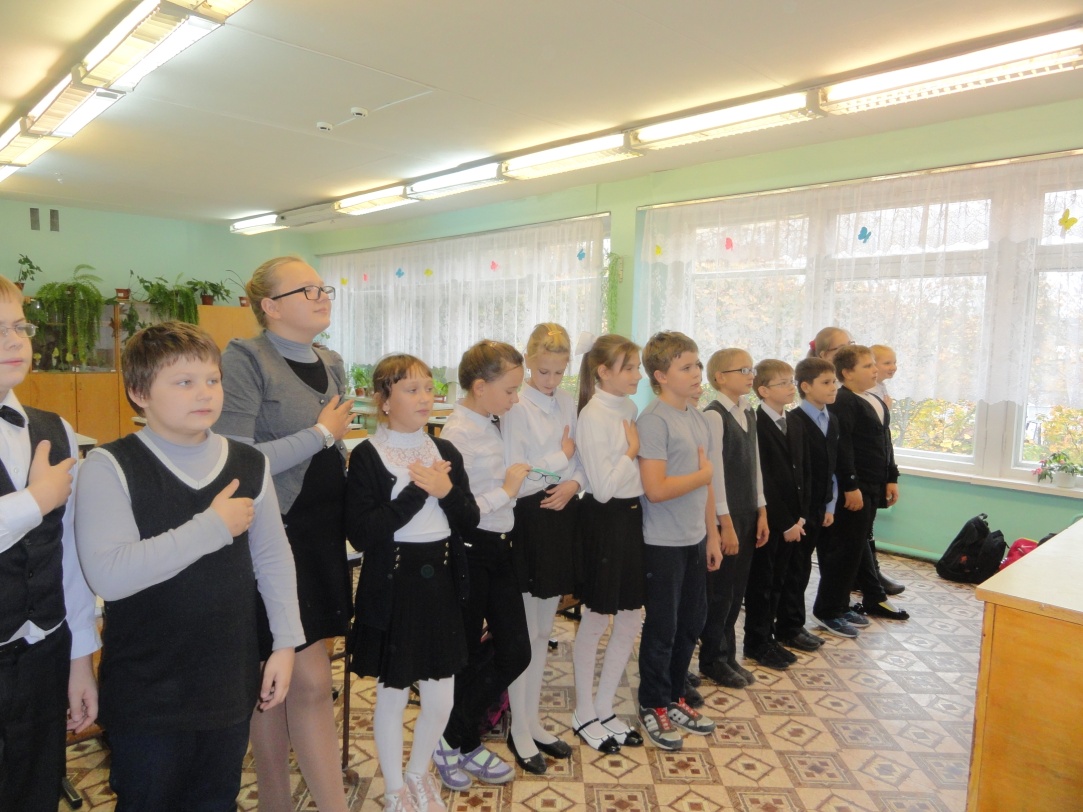 Экологический патруль «Чистый берег»
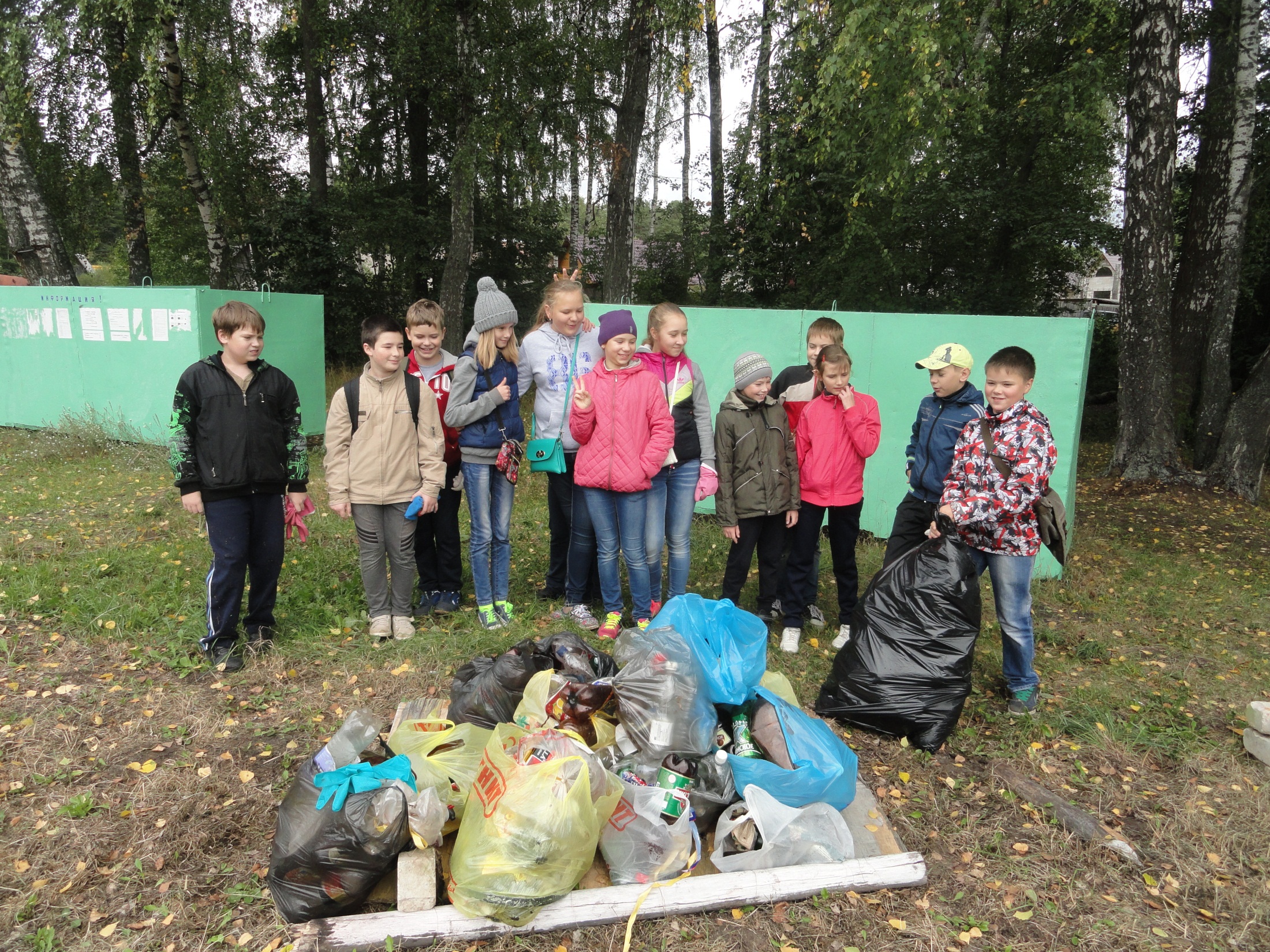 Поможем птицам!
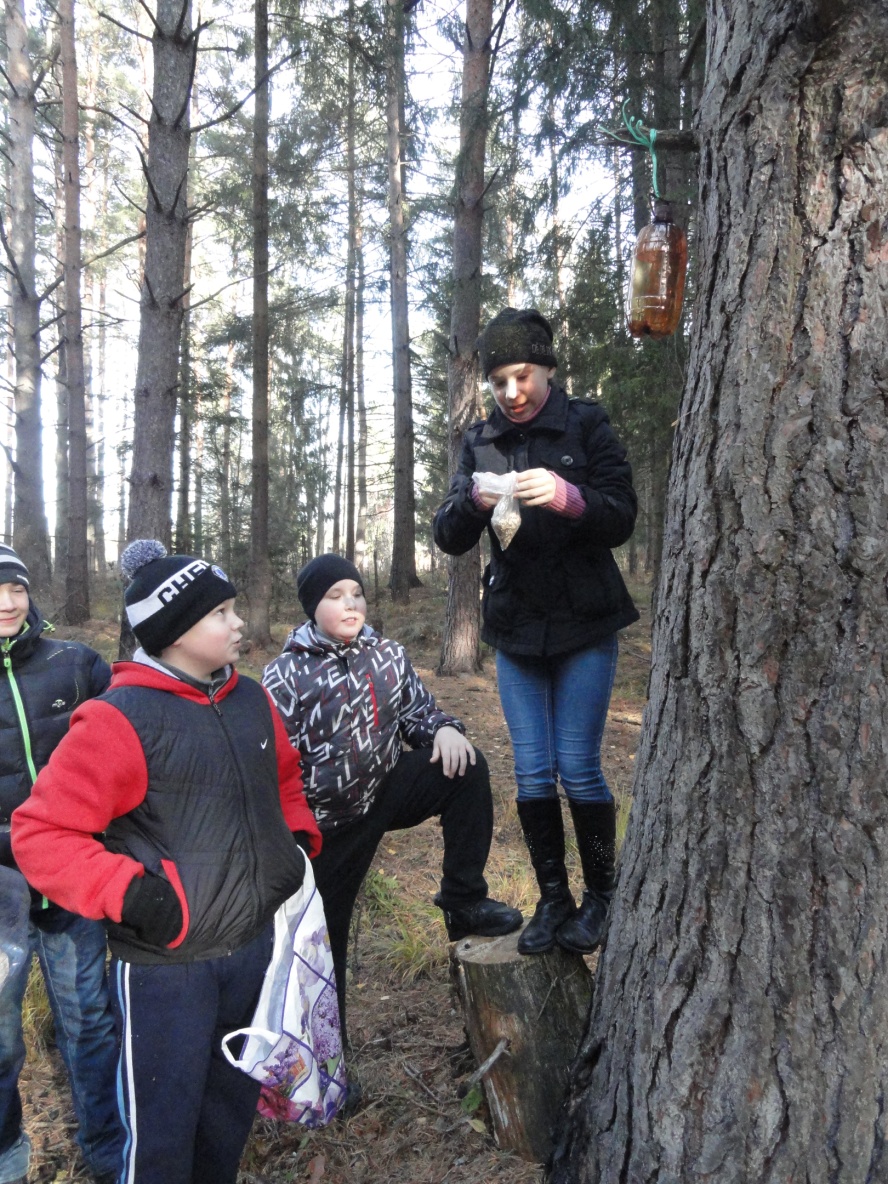 Новогодняя сказка
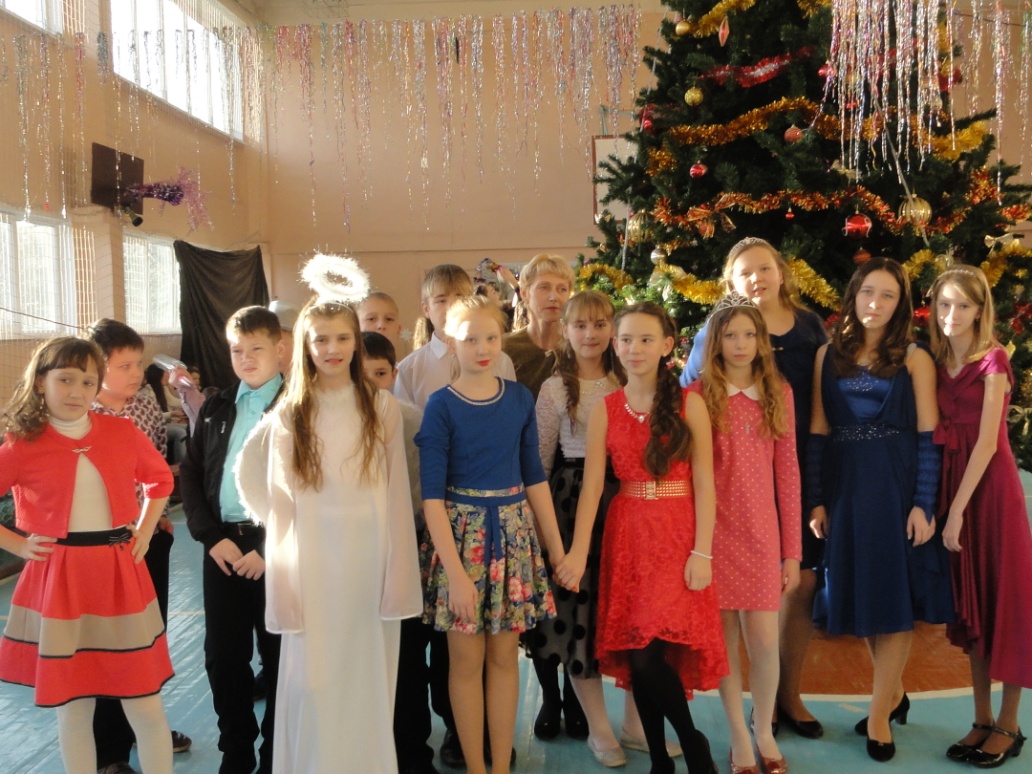 Поездка в Смоленск
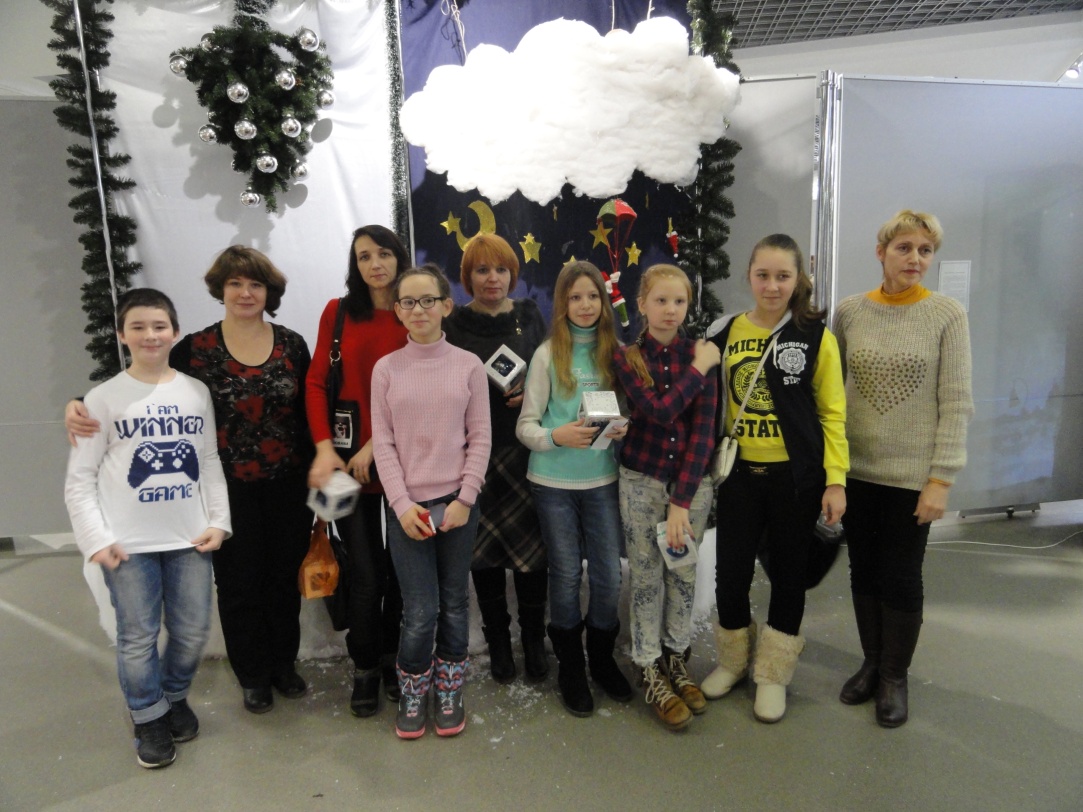 Конкурс «Алло, мы ищем таланты!»
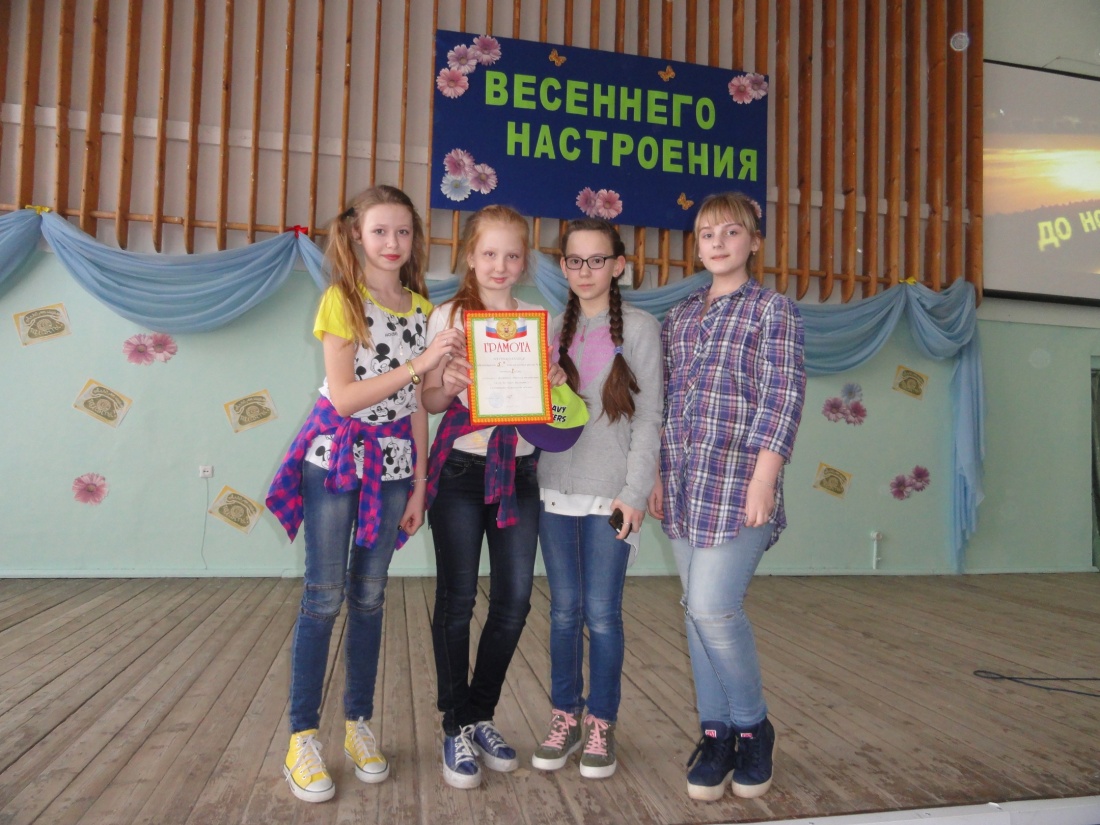 Фестиваль танцев
Акция «Полотно мира»
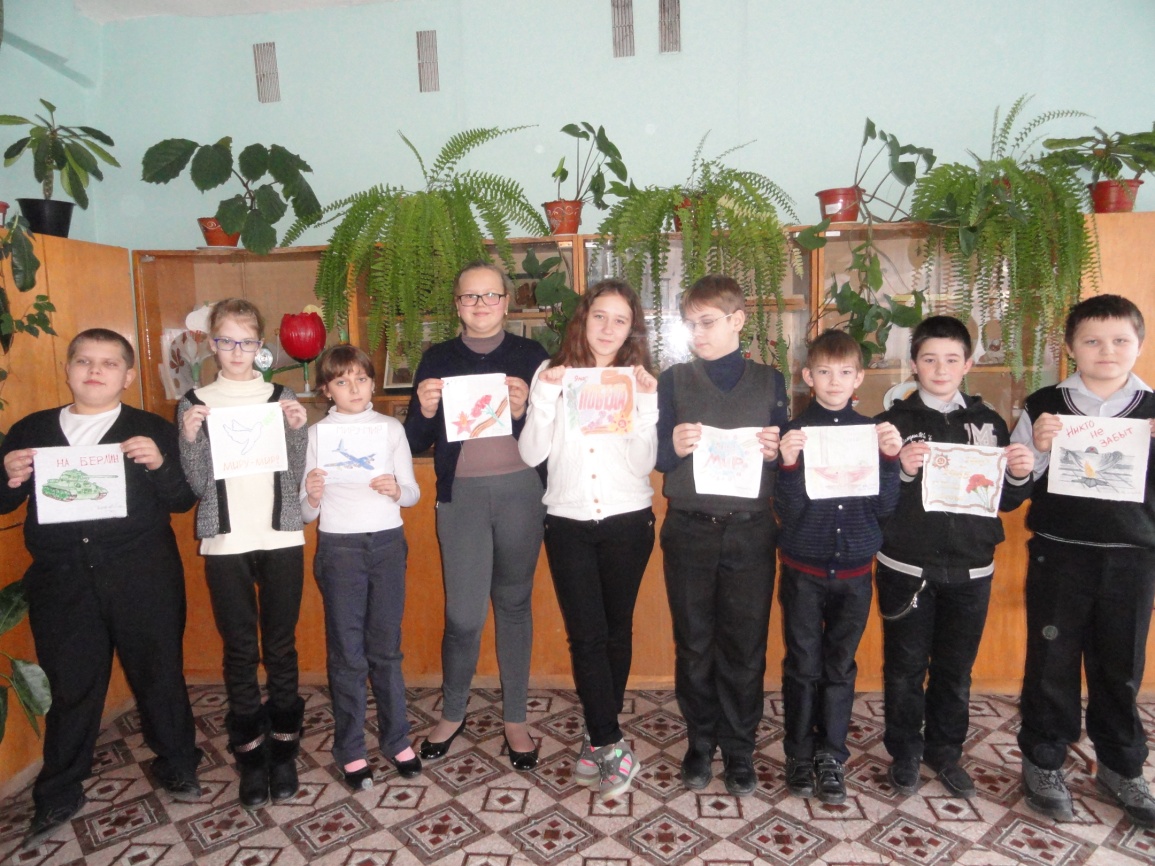 Встреча с ветераном
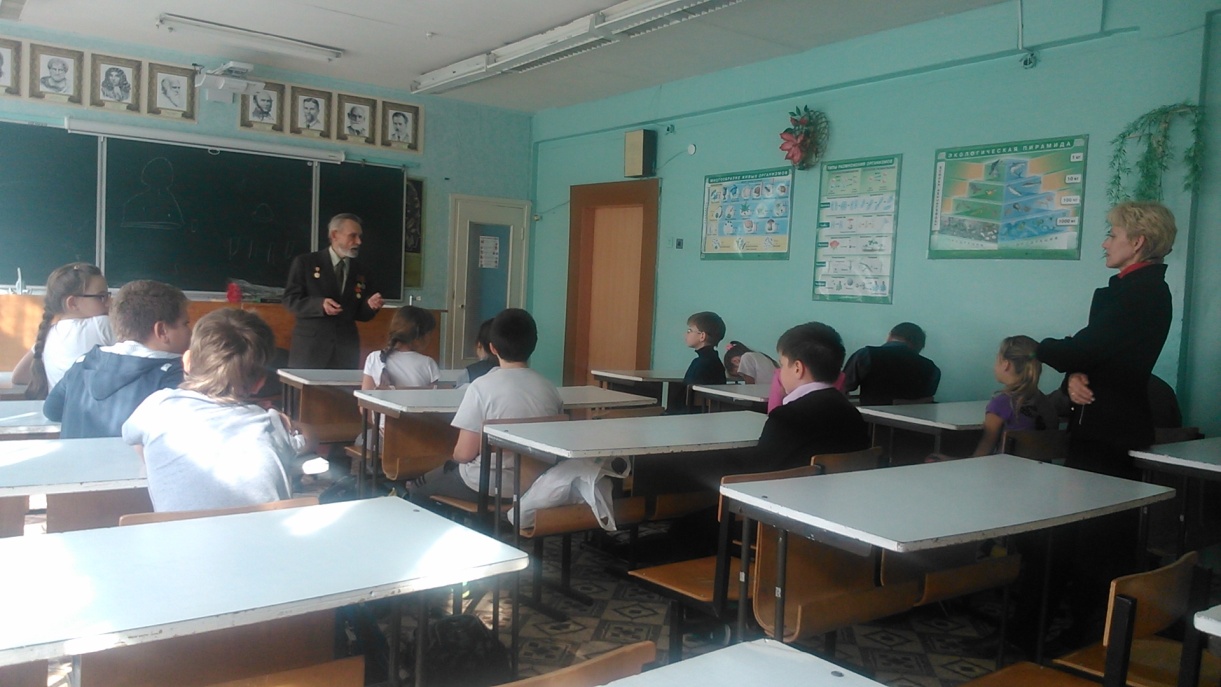 Акция «Бессмертный полк»
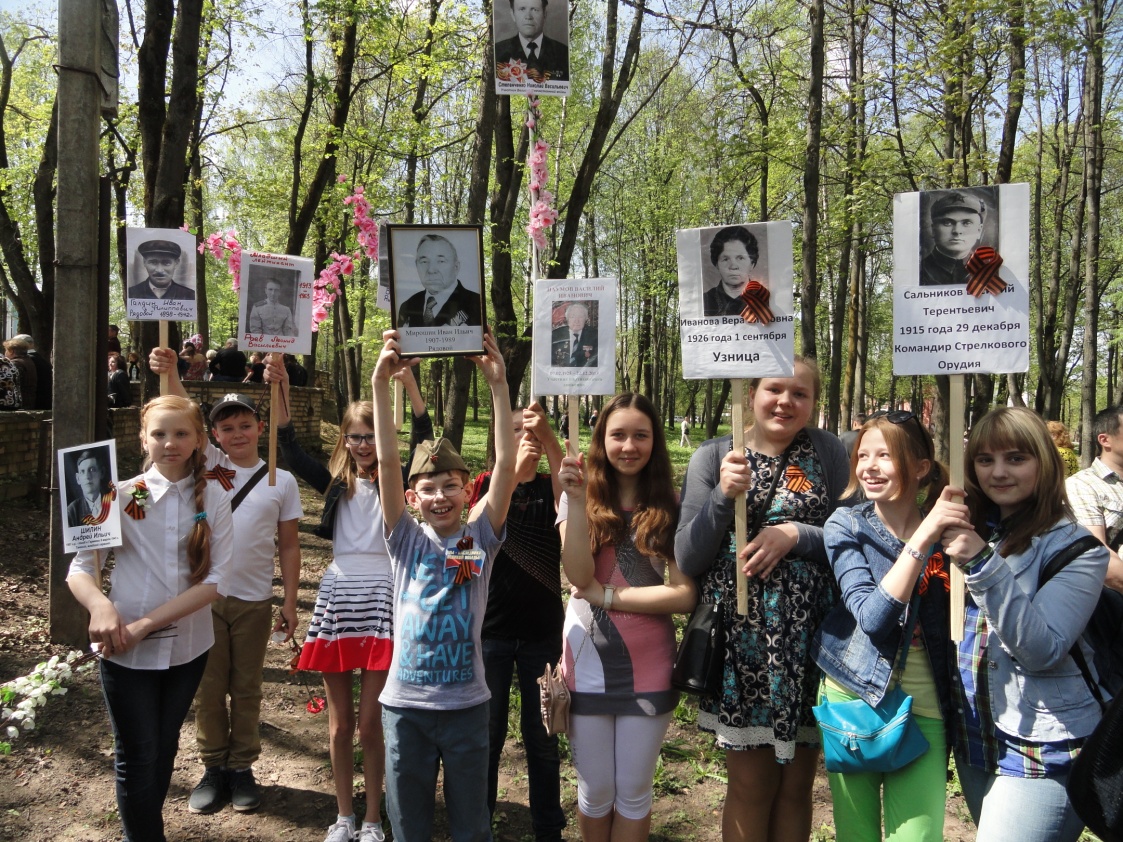 Зоологический кружок
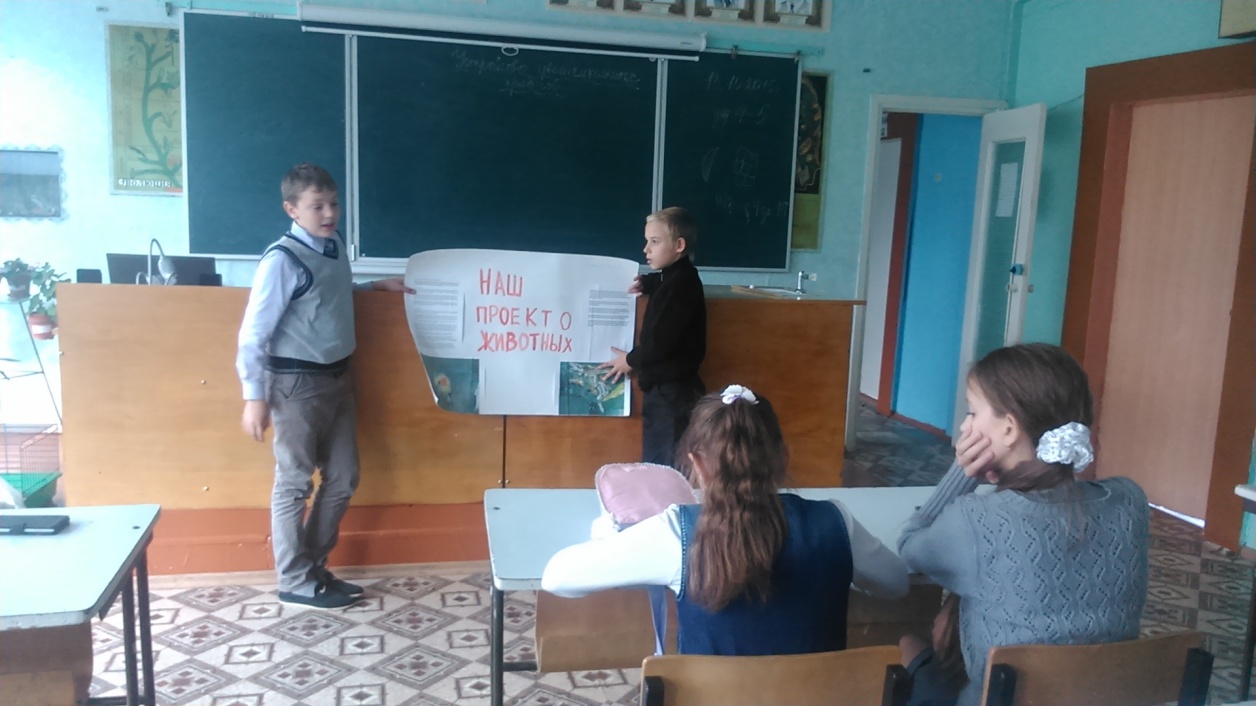 Помощь приюту для животных
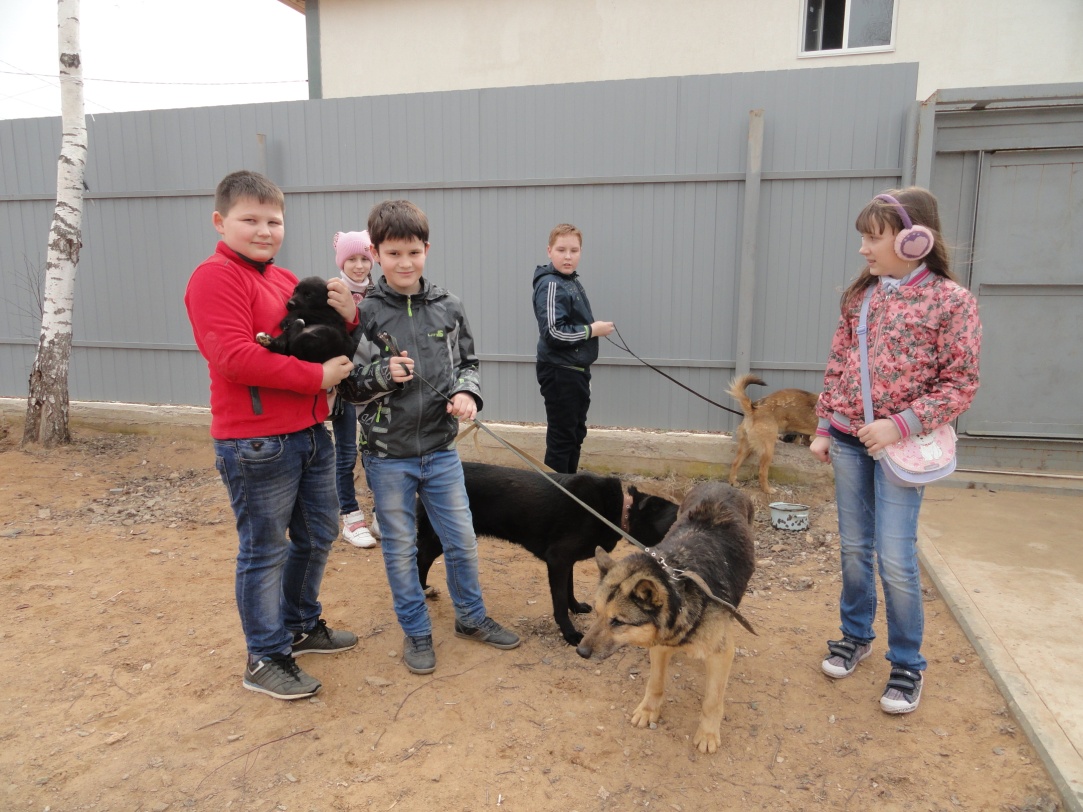 Поездка в Бородино
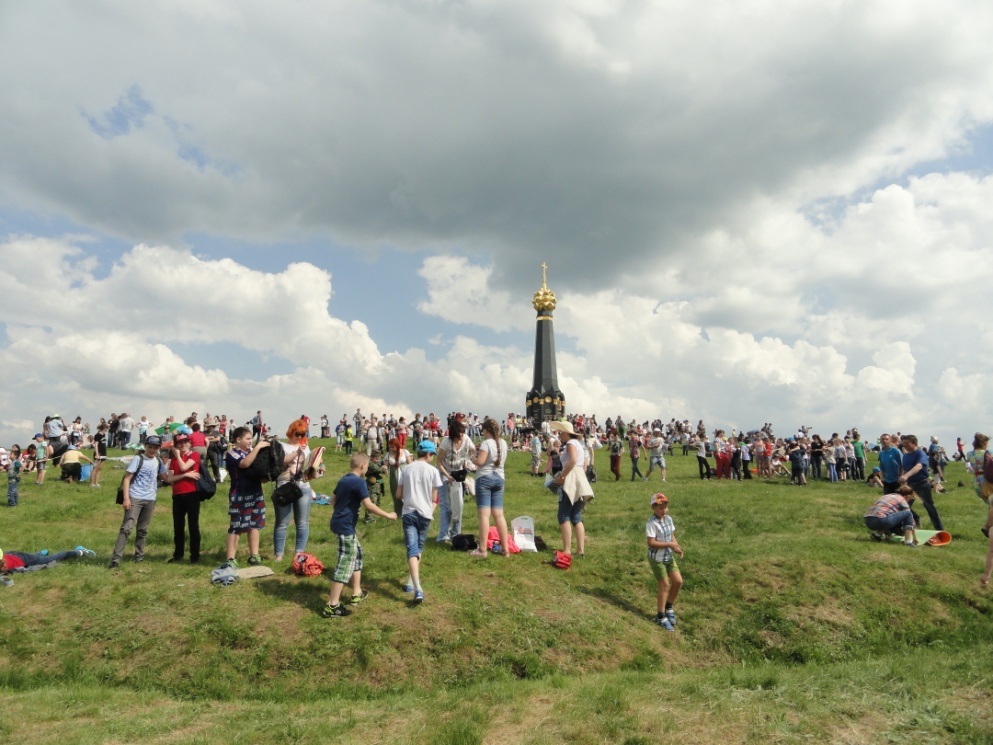 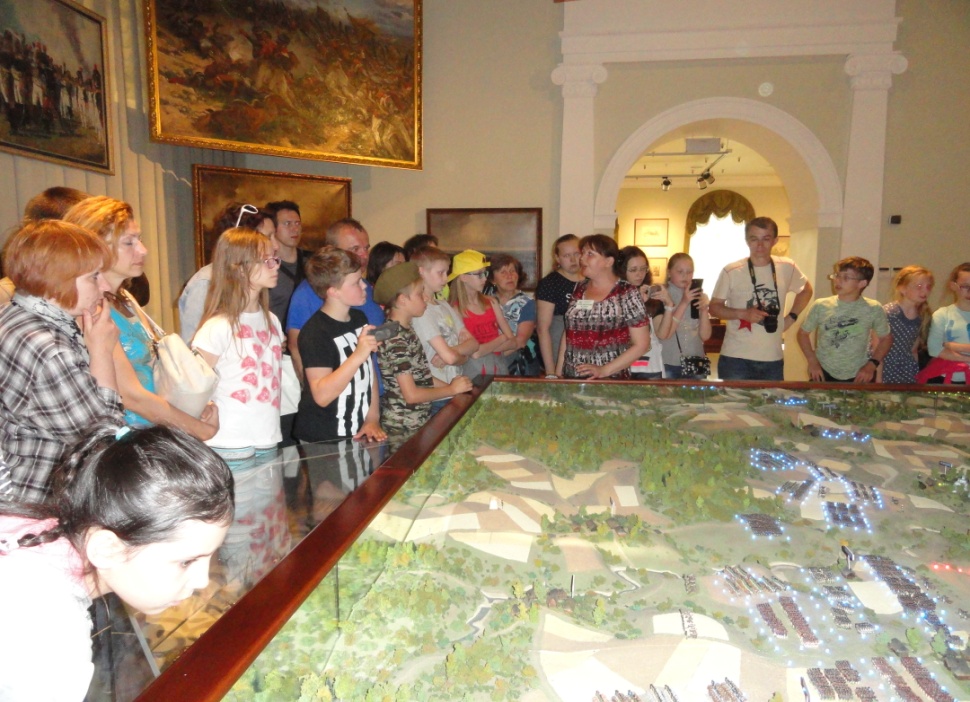 Детский психологический тренинг на сплочение коллектива
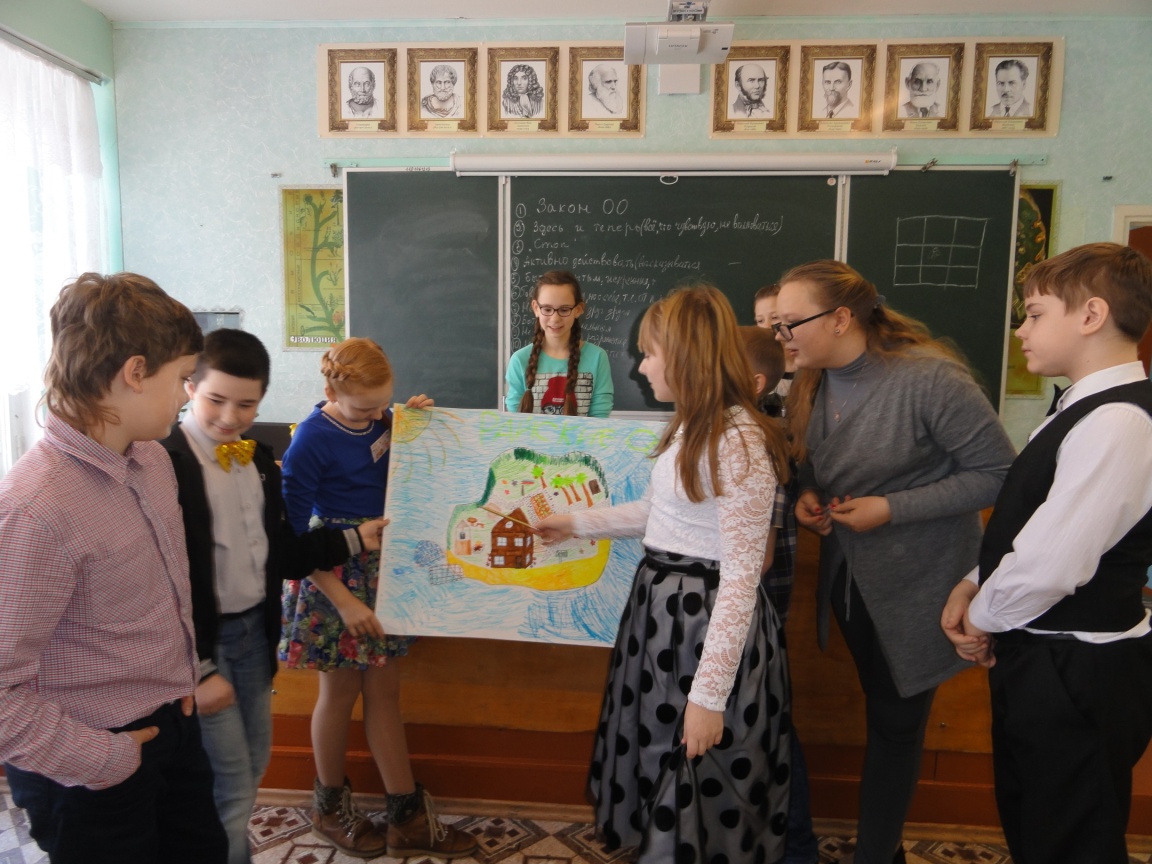 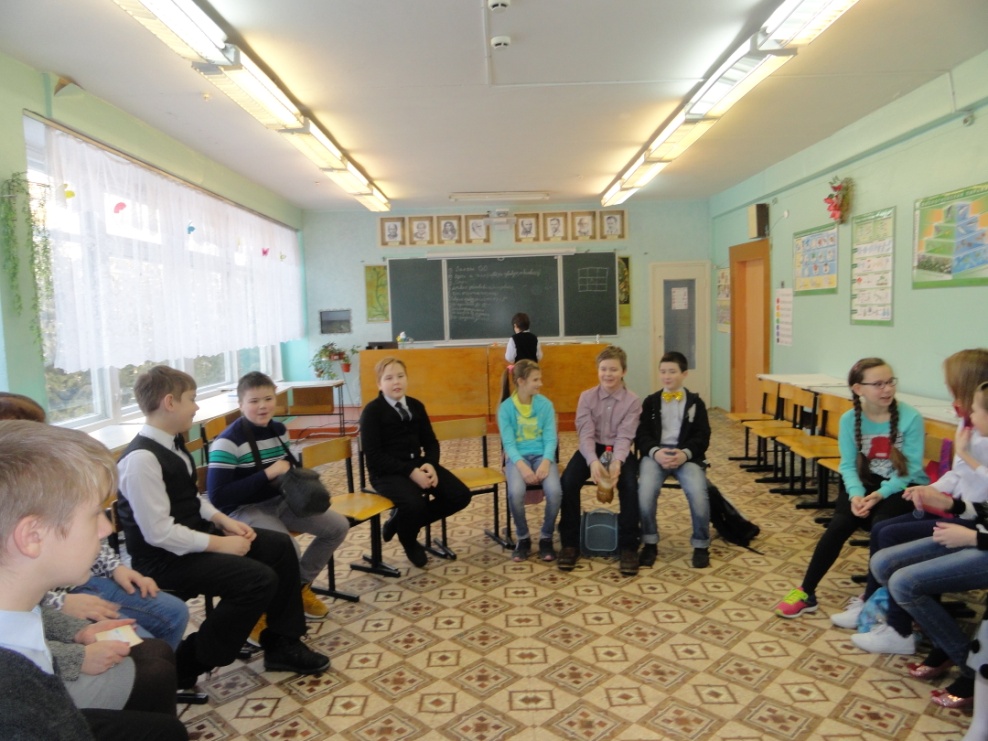 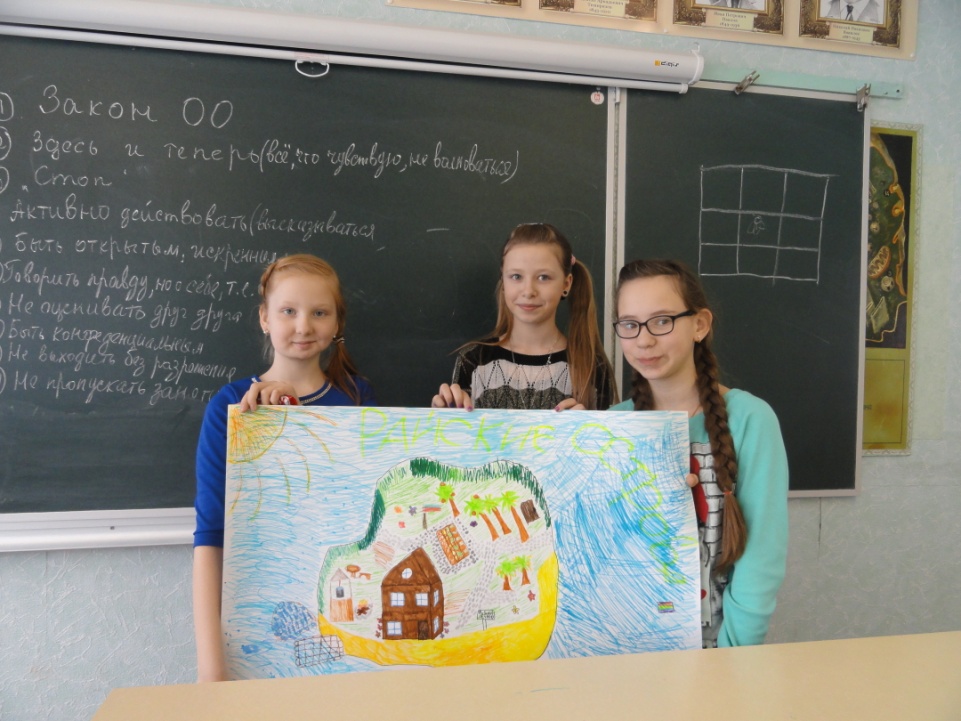 День юмора и смеха
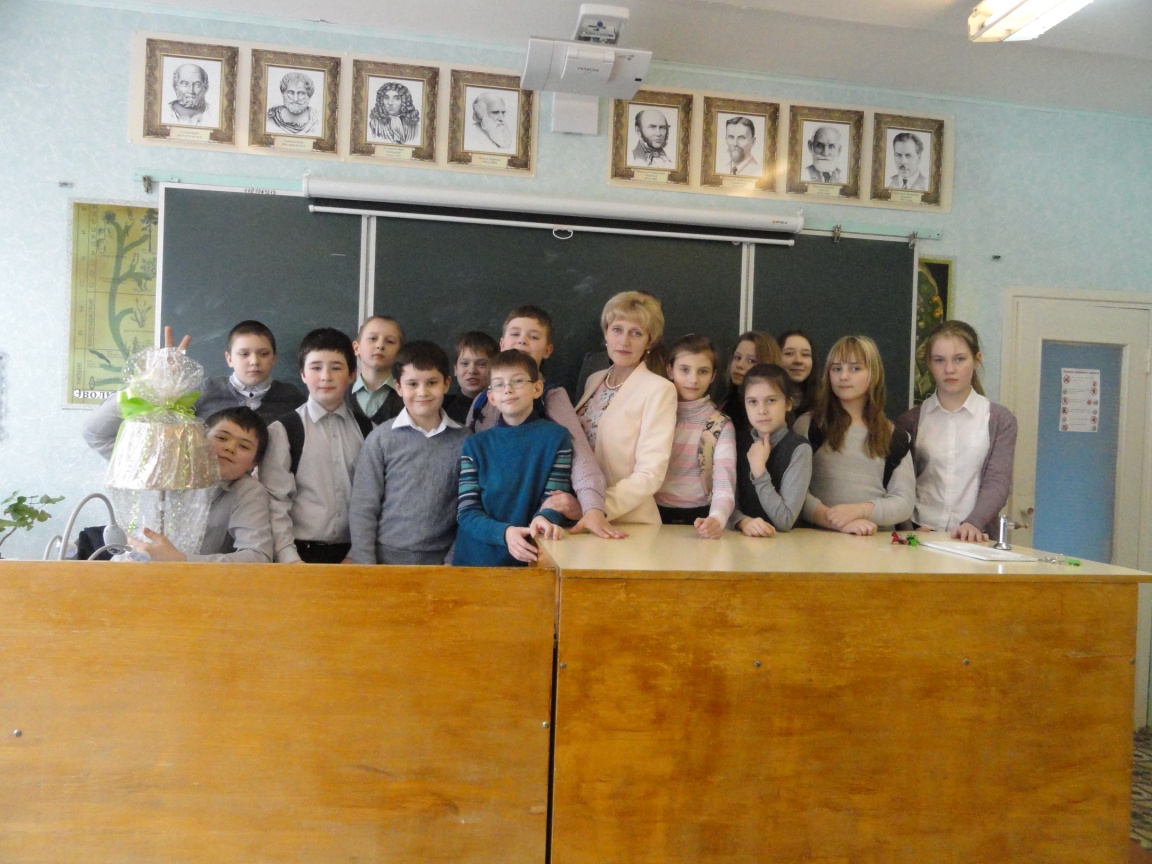 Спасибо за внимание